Муниципальное бюджетное дошкольное образовательное учреждение 
ГО «город Ирбит» СО «Детский сад компенсирующего вида № 2»
Городское методическое объединение
 «Коррекционно-развивающая работа с детьми с ограниченными возможностями здоровья»



Организация коррекционно-развивающей работы 
педагога с детьми с ограниченными возможностями здоровья в группе общеразвивающей и комбинированной направленности ДОО
Руководители ГМО: 
Сибирцева Мария Валерьевна, учитель-дефектолог
Бессонова Евгения Сергеевна, учитель-дефектолог
г. Ирбит
2022
Организация развивающей предметно-пространственной среды в группах общеразвивающей и комбинированной направленности в соответствии с особенностями развития детей с ОВЗ
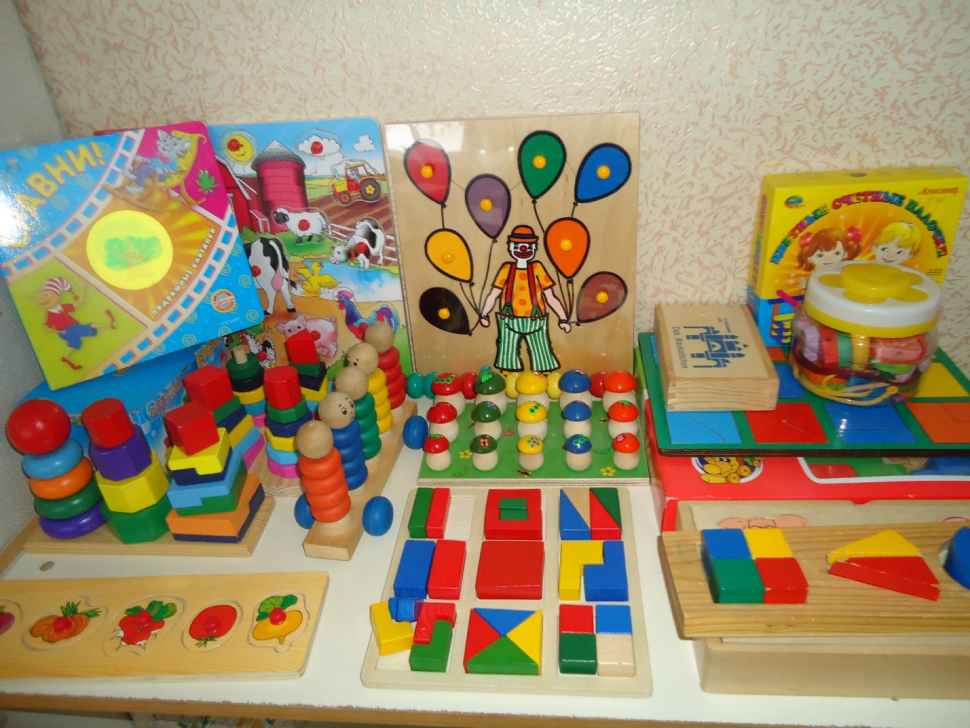 «Развивающая предметно-пространственная среда (далее РППС) – часть образовательной среды, представленная специально организованным пространством (помещениями, участком и т.п.), материалами, оборудованием и инвентарем, для развития детей дошкольного возраста в соответствии с особенностями каждого возрастного этапа, охраны и укрепления их здоровья, учёта особенностей и коррекции недостатков их развития»

(Федеральный государственный образовательный стандарт дошкольного образования)
Что такое «специальные условия»?
«Под специальными условиями для получения образования лиц с ОВЗ принимаются условия обучения, воспитания и развития таких обучающихся, включающие в себя использование специальных образовательных программ, методов обучения и воспитания, дидактических материалов, пособий, специальных технических средств обучения, предоставление услуг помощника–тьютора, проведение групповых и индивидуальных коррекционных занятий, обеспечение доступа в здание организации и другие условия, без которых невозможно или затруднено освоение образовательных программ обучающимися с ограниченными возможностями здоровья»

(ФЗ «Об образовании в РФ», ч. 3. ст. 79)
ВОСПИТАТЕЛЬ
АВТОР  РППС
КОМПОНЕНТ  РППС
определяет свое место в ней (среде) относительно каждого ребенка
творит, проектирует и создает среду для ребёнка
Категории детей с ОВЗ
-  дети с нарушениями интеллекта;
-  дети с задержкой психического развития;
-  дети с нарушениями слуха;
-  дети с нарушениями зрения;
-  дети с тяжелыми нарушениями речи;
-  дети с множественными расстройствами;
- дети с эмоциональными расстройствами, с нарушением поведения               и деятельности (РАС);
-  дети с нарушениями опорно - двигательного аппарата (НОДА)
Задержка психического развития
Задержка психического развития – это темповое отставание развития психических механизмов, а также незрелость  эмоционально-волевой деятельности детей из-за недоразвития отдельных  мозговых структур. 
             Задержка психического развития не относится к стойким и необратимым видам психического недоразвития : это временное замедление темпа развития, поэтому при своевременной коррекции дети с ЗПР догоняют своих сверстников и могут учиться в обычной школе.
Особенности развития
Умственная отсталость
Умственная отсталость – врожденная или приобретенная в раннем возрасте задержка развития психики, проявляющаяся интеллектуальным недоразвитием и ведущая к социальной дезадаптации.
Характеризуется:
снижением интеллекта;
общим недоразвитием речи;
нарушением внимания, восприятия;
малопродуктивностью памяти;
недоразвитием познавательных процессов;
нарушением эмоционально-волевой сферы.
Особенности развития
Тяжелые нарушения речи
Дети с ТНР - это особая категория детей с отклонениями в развитии, у которых первично не нарушен интеллект, сохранен слух, но есть значительные речевые дефекты, влияющие на становление психики.
           
       Нарушения речи многообразны, они могут проявляться в нарушении: 
произношения; 
грамматического строя речи;
бедности словарного запаса; 
темпа и плавности речи.
Особенности развития
Нарушение опорно-двигательного аппарата
Понятие «нарушение функций опорно-двигательного аппарата» (НОДА) носит собирательный характер и включает в себя двигательные расстройства, имеющие органическое центральное или периферическое происхождение. 
      Разделяют на 3 группы: 
1 группа.  Дети с тяжелыми нарушениями.
      Не сформированы: ходьба, захват и удержание предметов, навыки самообслуживания. С трудом передвигаются с помощью ортопедических приспособлений. 
2 группа. Дети, имеющие среднюю степень выраженности двигательных нарушений.
      Могут самостоятельно передвигаться, хотя и на ограниченное расстояние. Владеют навыками самообслуживания, которые недостаточно автоматизированы.
3 группа. Дети, имеющие легкие двигательные нарушения.
      Передвигаются самостоятельно, владеют навыками самообслуживания, однако некоторые движения выполняют неправильно.
Особенности развития
- Трудности переключения на другие виды деятельности, недостаточность концентрации внимания, замедленность восприятия, снижение объема механической памяти.
- Низкая познавательная активность, проявляющейся в пониженном интересе к заданиям, плохой сосредоточенности.
- Расстройства эмоционально-волевой сферы проявляются в виде повышенной эмоциональной возбудимости, раздражительности, двигательной расторможенности, у других – в виде заторможенности, застенчивости, робости.
- Склонность к колебаниям настроения часто сочетается с инертностью эмоциональных реакций.

Нарушения поведения могут проявляться в виде двигательной расторможенности, агрессии, реакции протеста по отношению к окружающим. У некоторых детей можно наблюдать состояние полного безразличия, равнодушия, безучастного отношения к окружающим.
Коррекционный уголок
Коррекционный уголок – предметная среда которого, должна быть направлена на формирование и развитие основных психических функций дошкольников с ОВЗ (восприятия, внимания, памяти, мышления, речи). 
           Критерии оснащения коррекционного уголка при подборе дидактического материала:        
      - разнообразие материала;        
      - соответствие возрасту;          
      - доступность;
      - системность;
      - эстетика оформления;
     - ведущая игрушка («хозяйка» коррекционного уголка).
         Материал, находящийся в коррекционном  уголке, имеет многофункциональный характер. Игры должны быть подобраны в порядке нарастающей сложности. Игровой и дидактический материал пополняется в уголке ежемесячно.
Игры на развитие памяти
«Чудесный мешочек»
«Какой игрушки не хватает»
«Запоминание по парам»
«Мнемотаблицы» и  т. д.
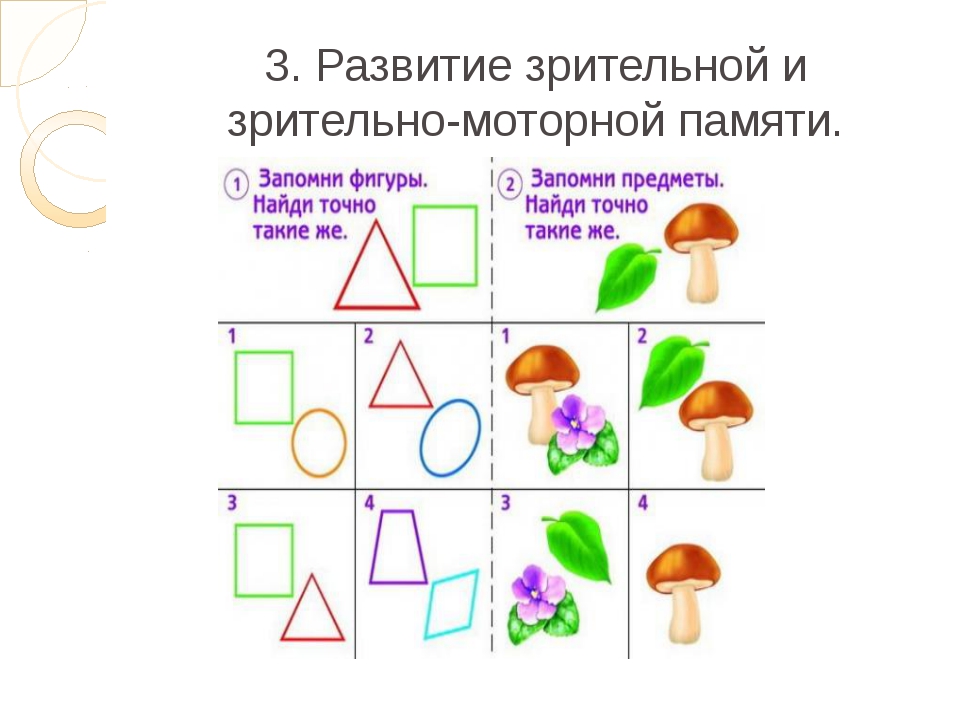 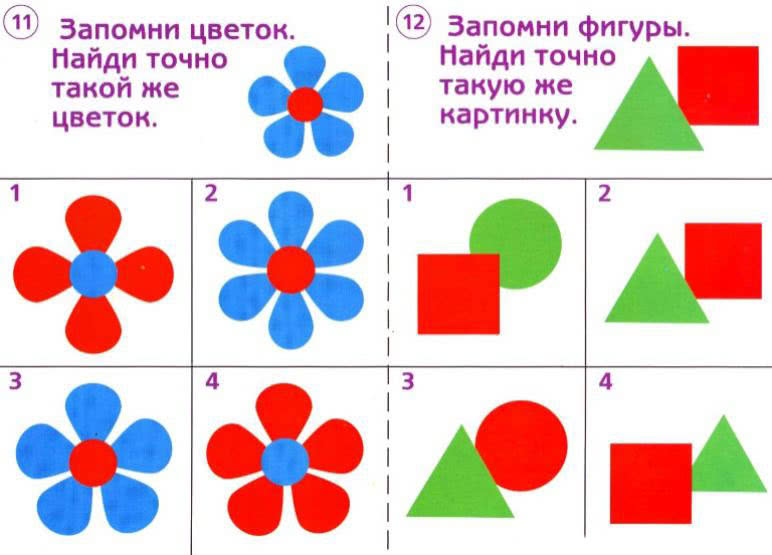 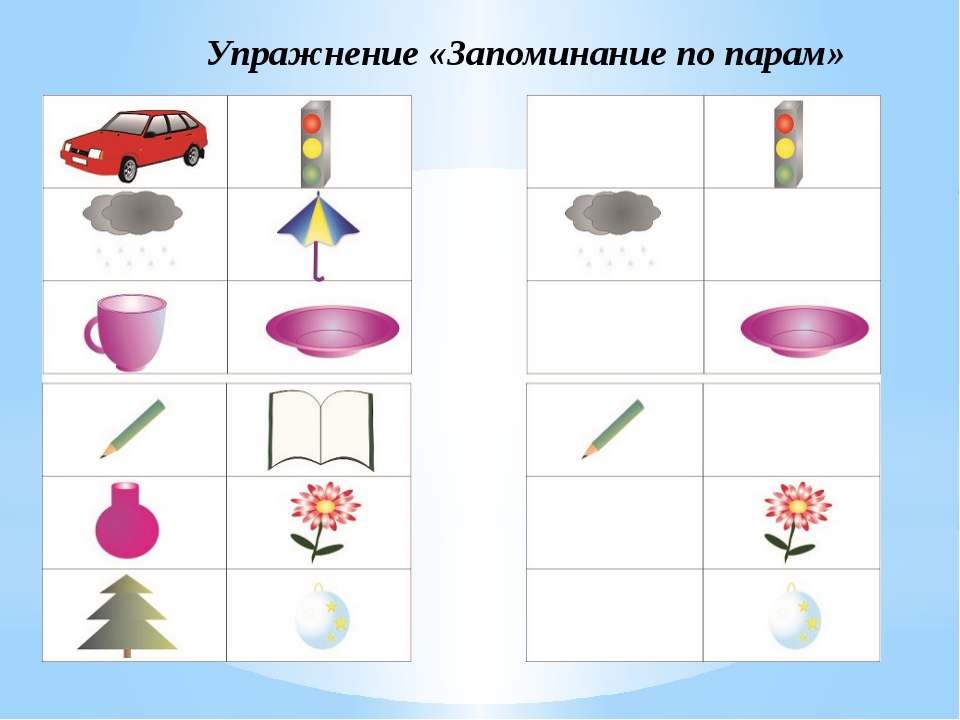 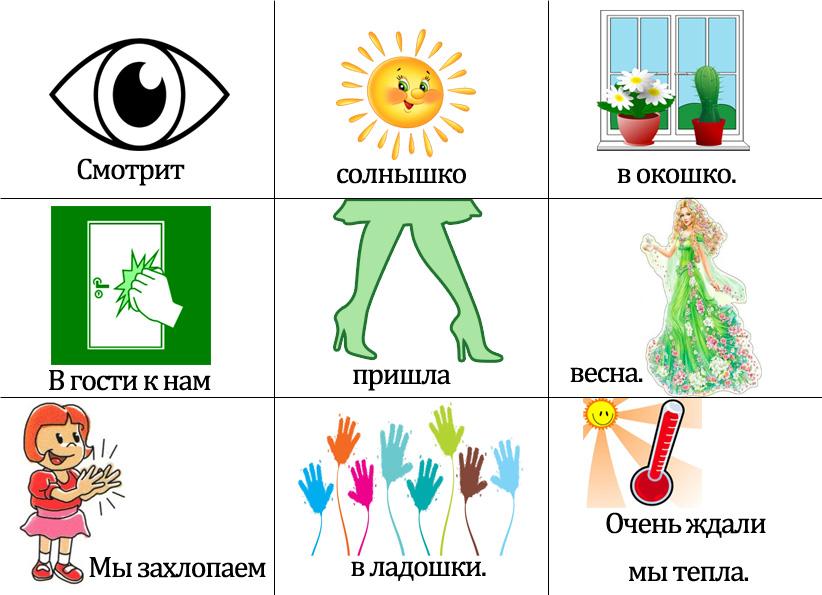 Игры на развитие восприятия
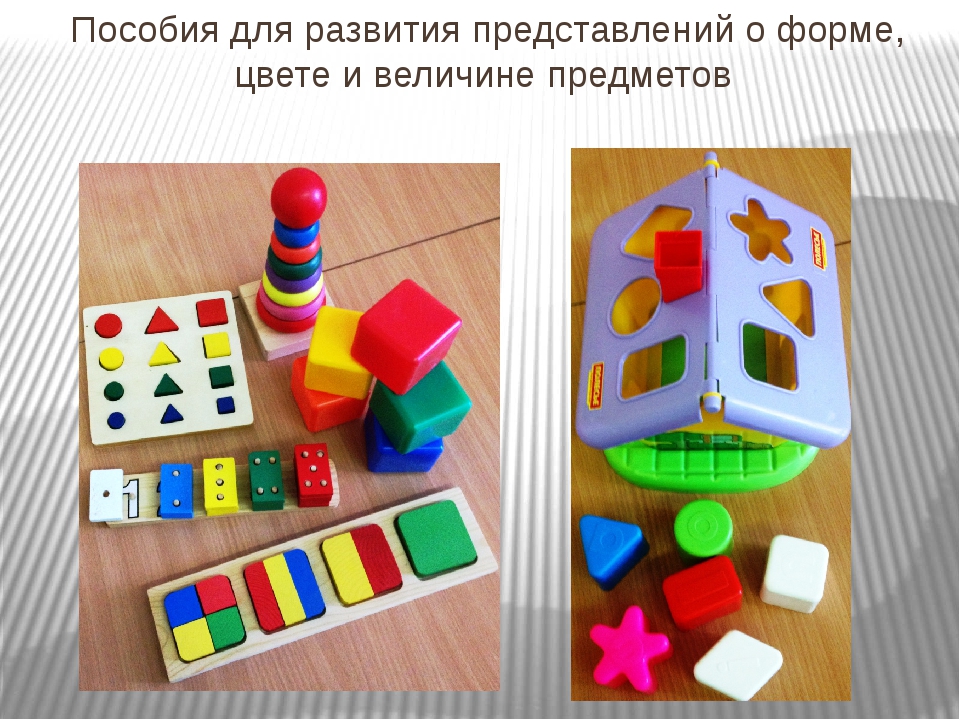 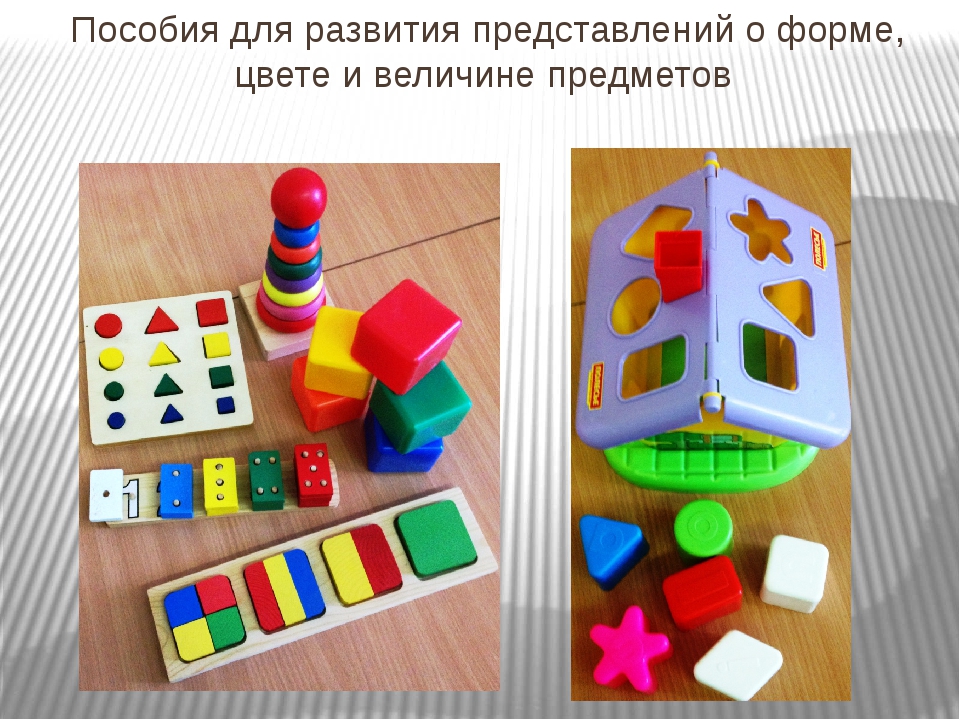 «Найди цветок для бабочки»
«Найди заплатку»
«Пирамидка»
«Построй башню»
«Собери бусы»
«Камешки Марблс»
«Блоки Дьенеша»
«Палочки Кюзенера»
«Вкладыши» и т. д.
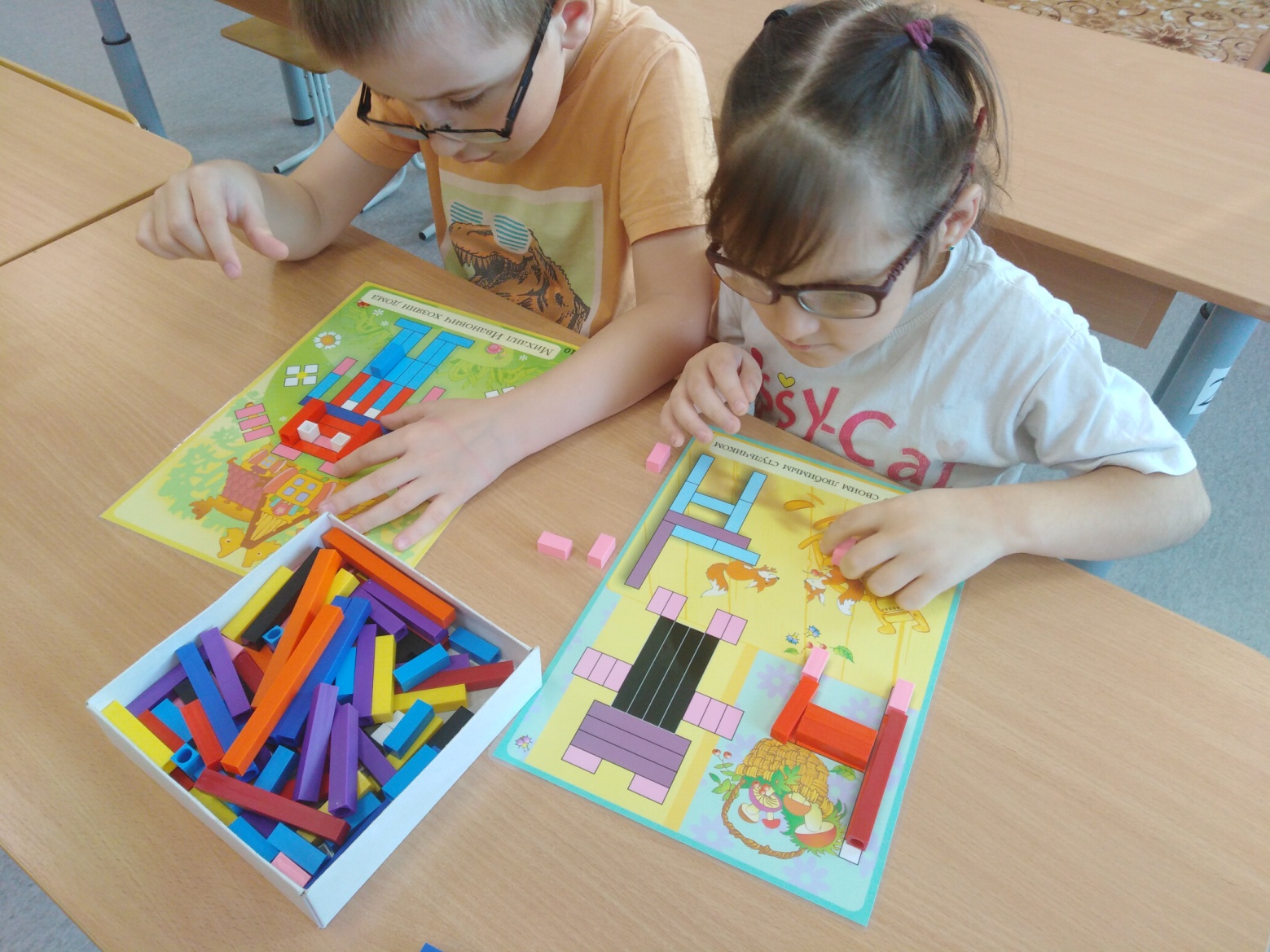 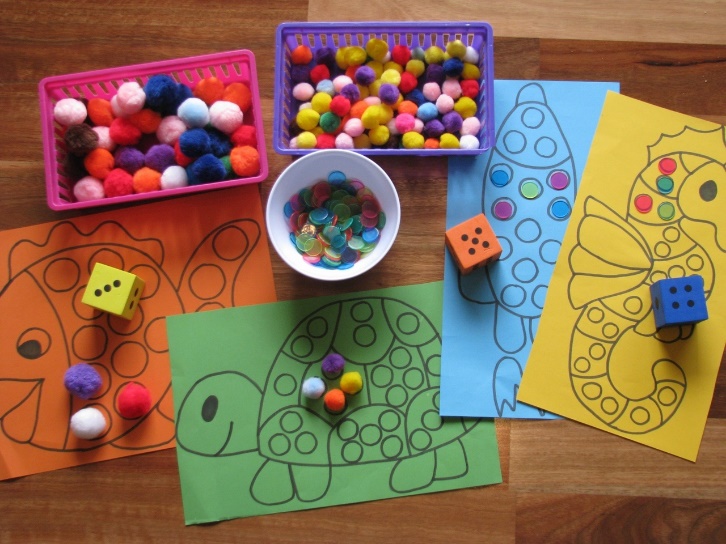 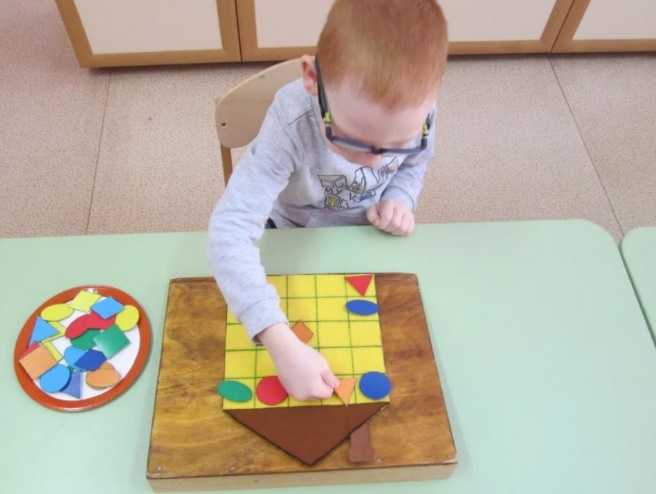 Игры на развитие мышления
«Четвертый лишний»
«Найди отличия»
«Разрезные картинки»
«Угадай предмет по его части»
«Назови одним словом» 
«Математические пазлы» и т. д.
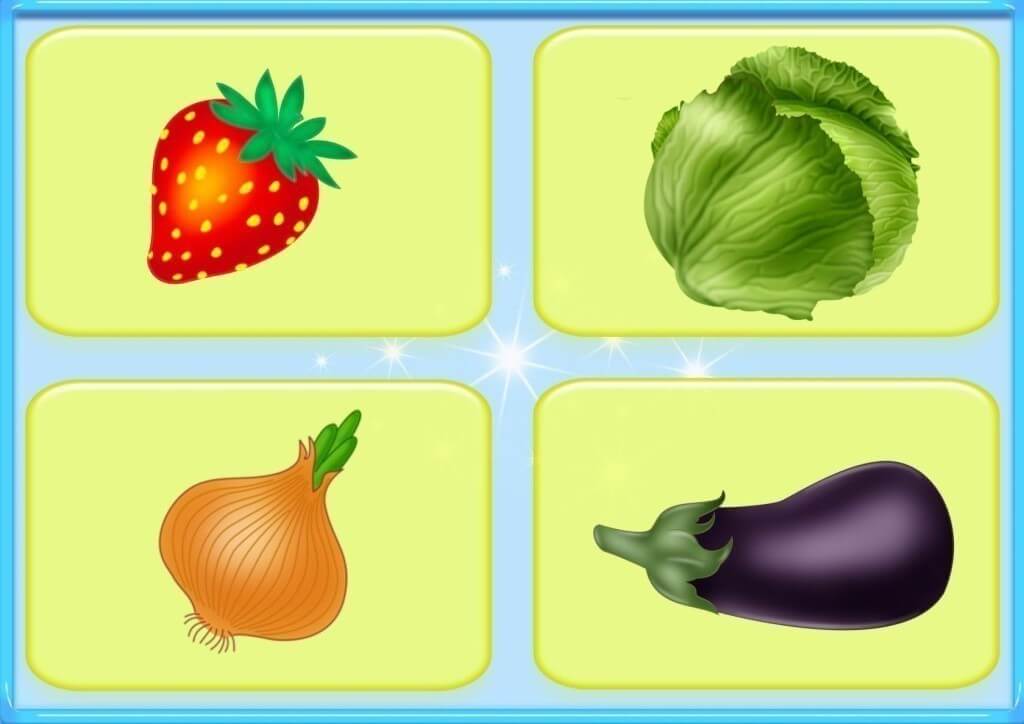 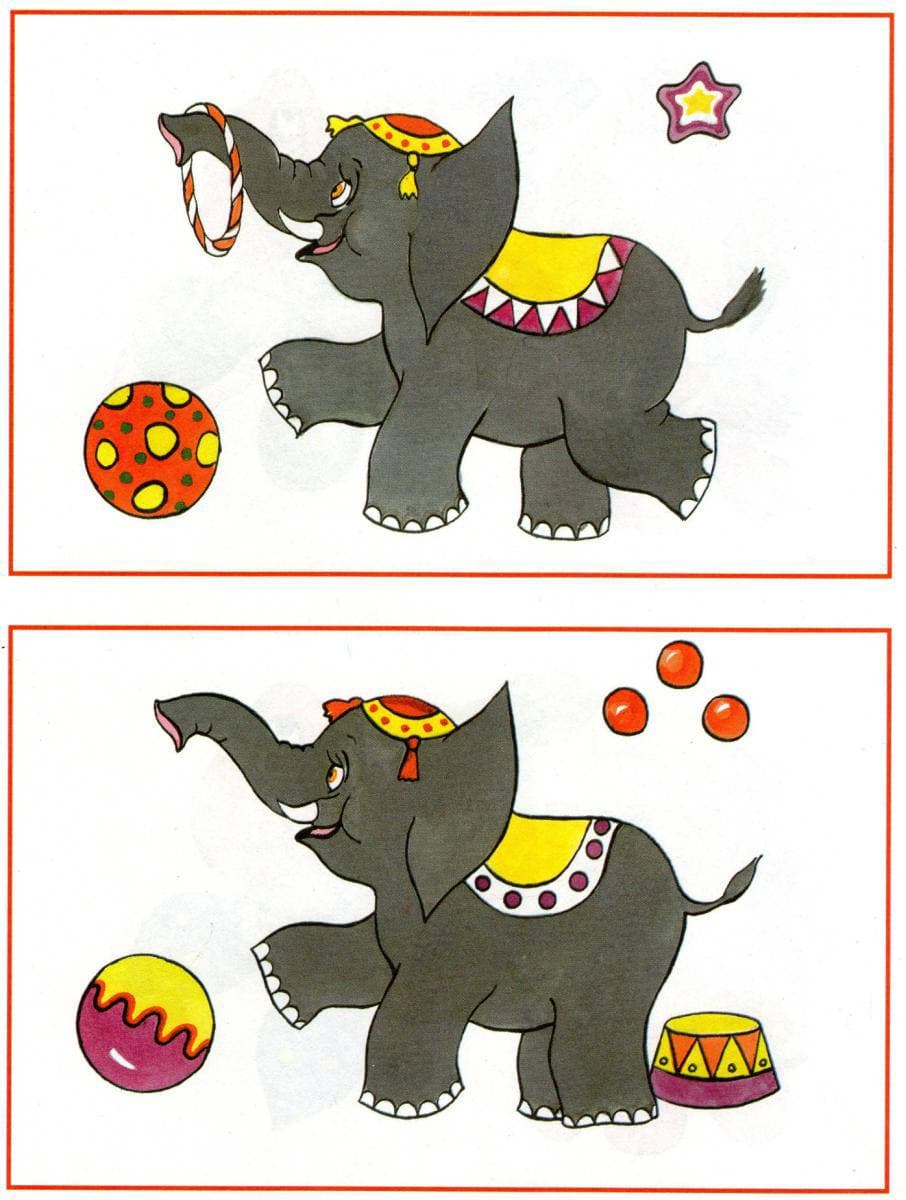 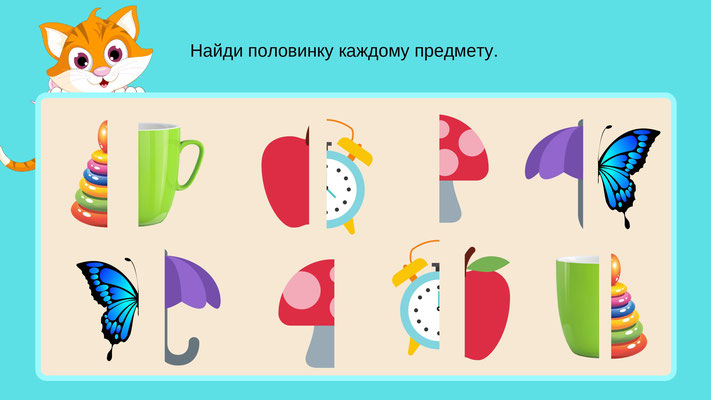 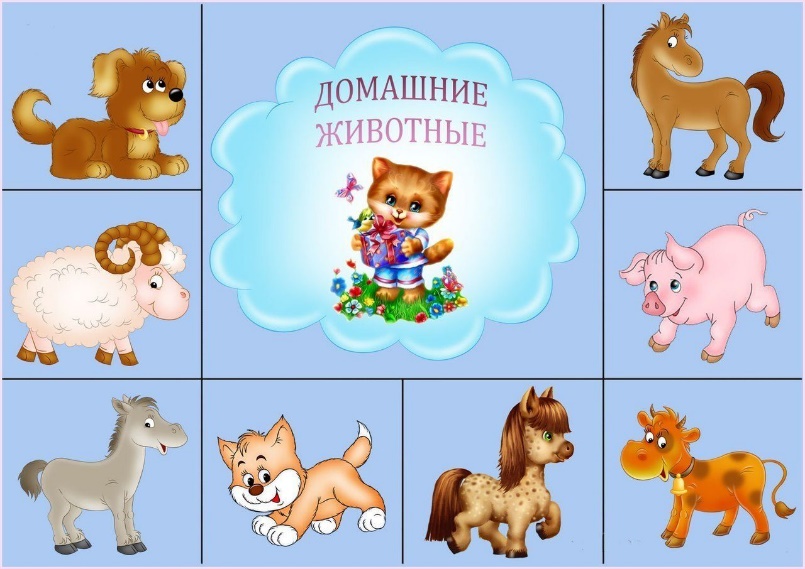 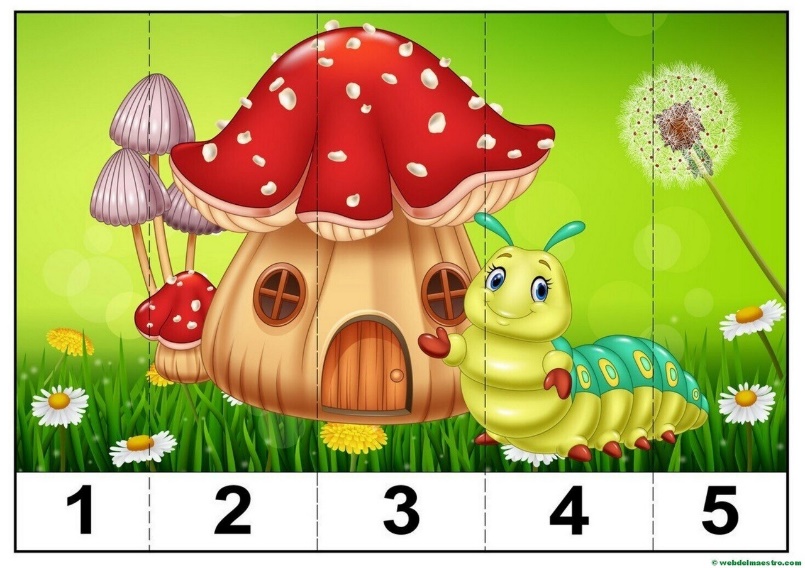 Игры на развитие внимания
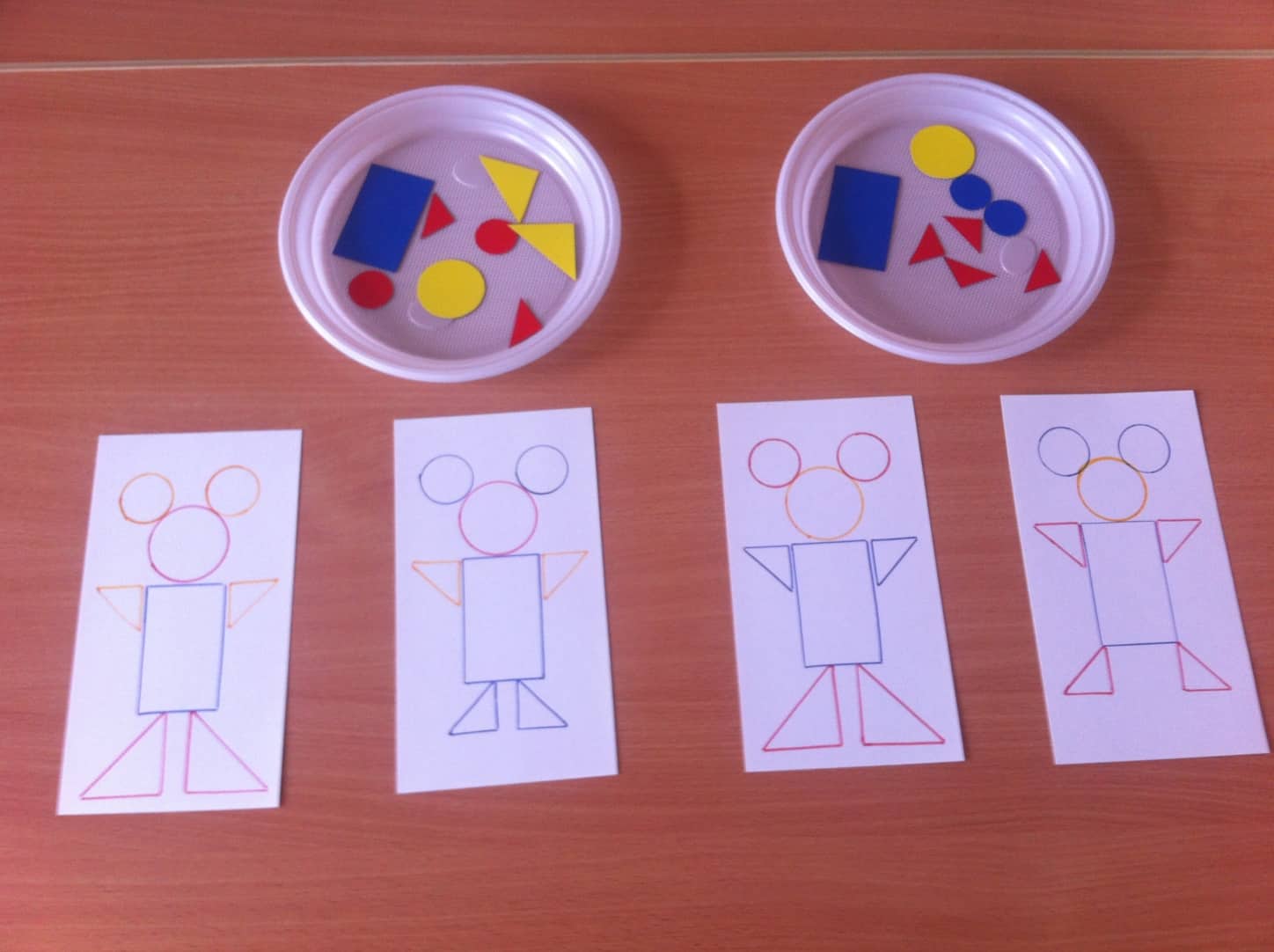 «Раскрась вторую половинку»
«Выложи из палочек»
«Выложи из геометрических фигур»
«Чья тень»
«Зашумлённые картинки»
«Продолжи ряд»
«Лабиринты»
«Чудесный домик» и т. д .
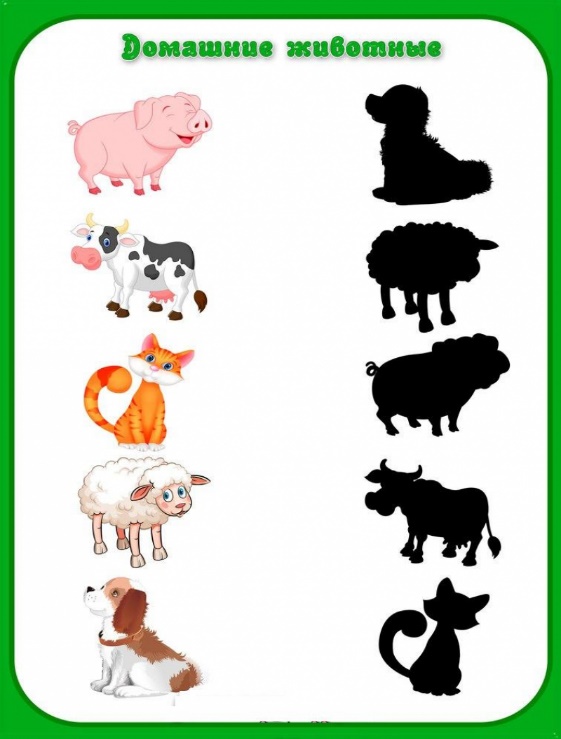 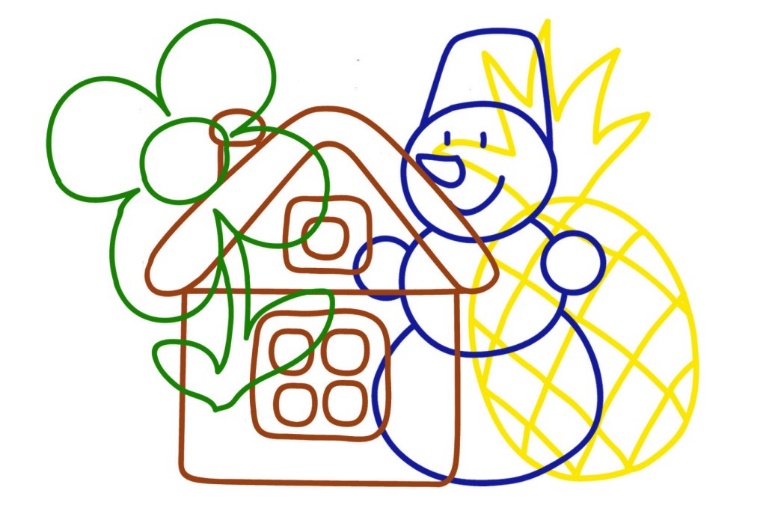 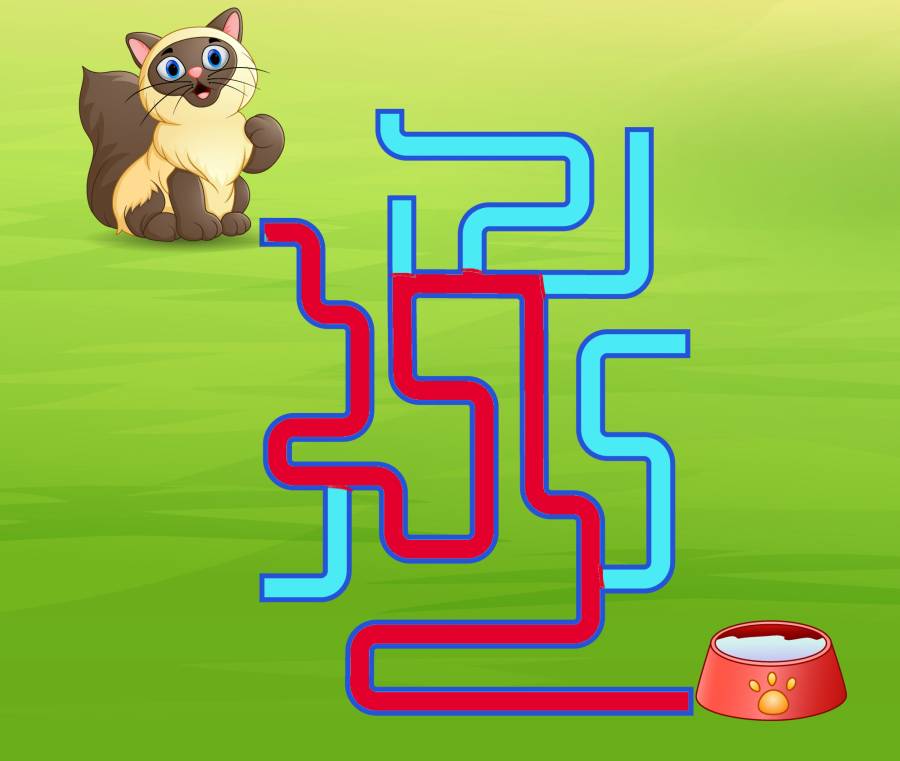 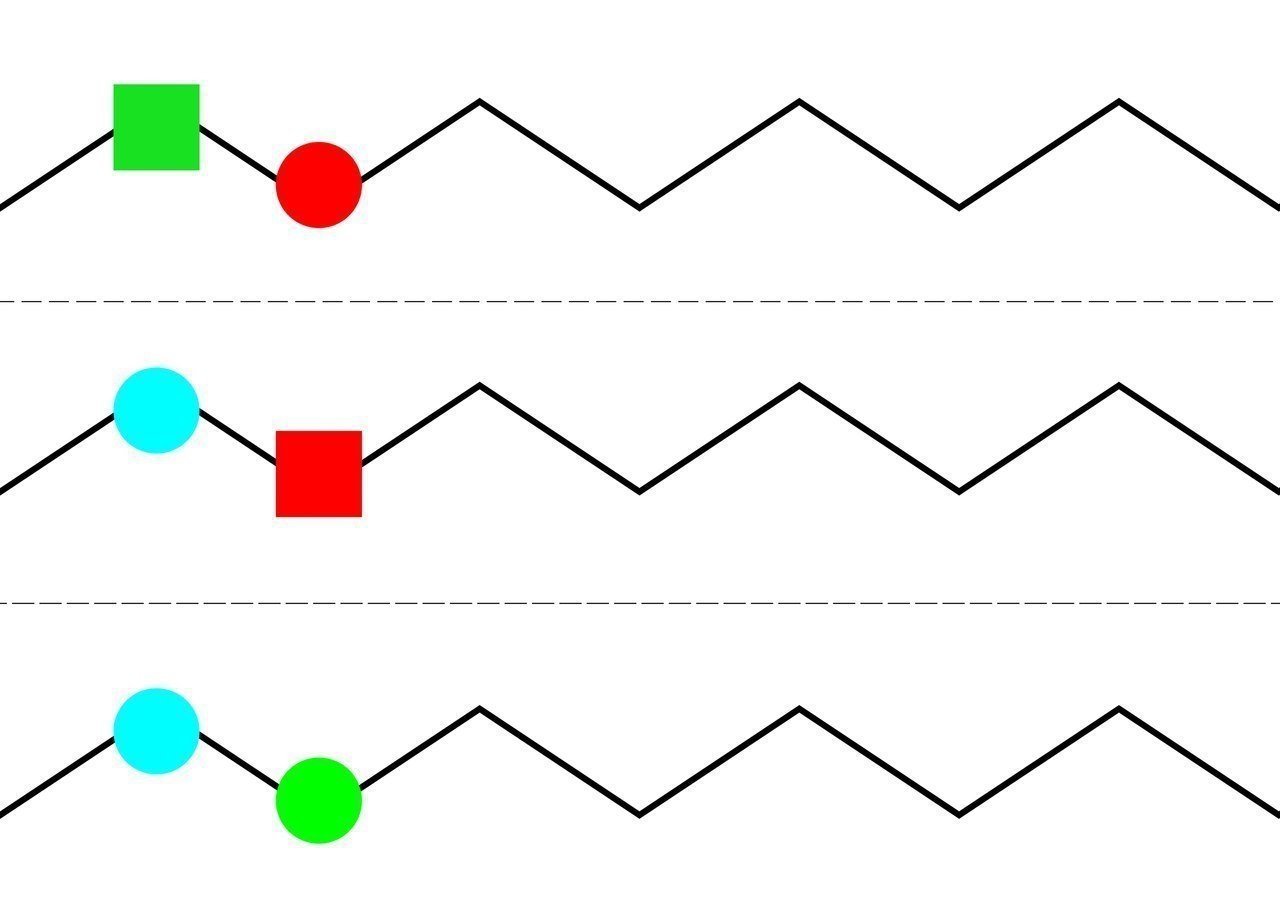 Игры на развитие речи
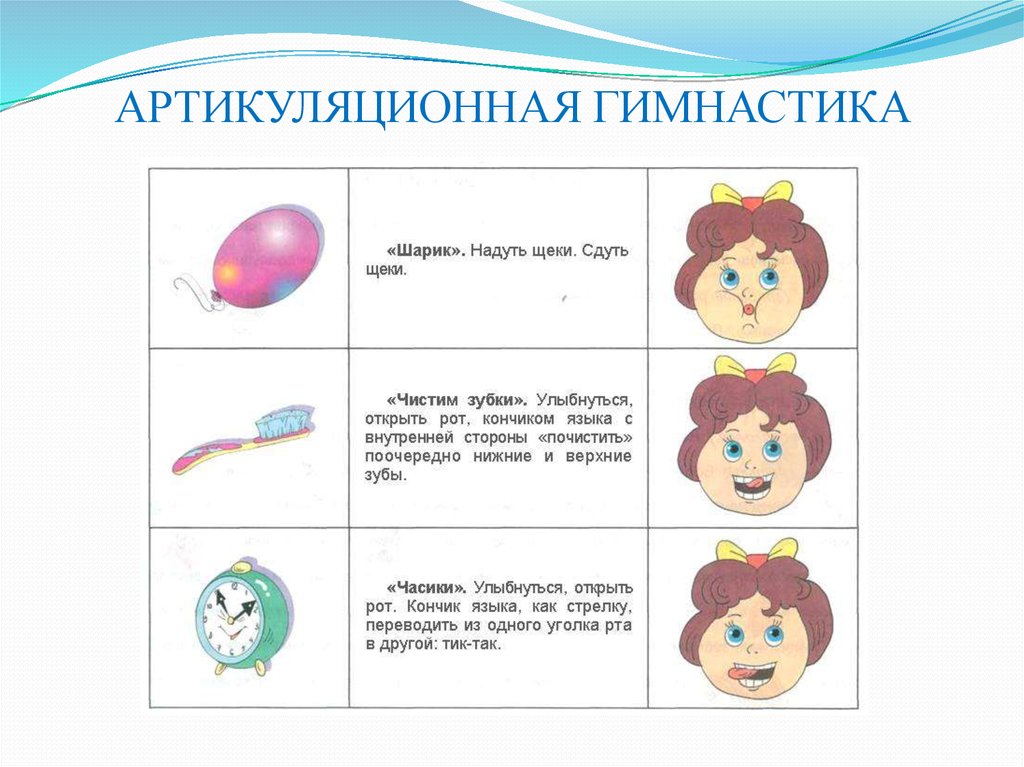 Артикуляционная гимнастика.
Игры на развитие дыхания.
Подборка предметных картинок на 
лексические темы.
Мнемотаблицы (схемы) для составления 
рассказов.
Пальчиковый театр. И т. д.
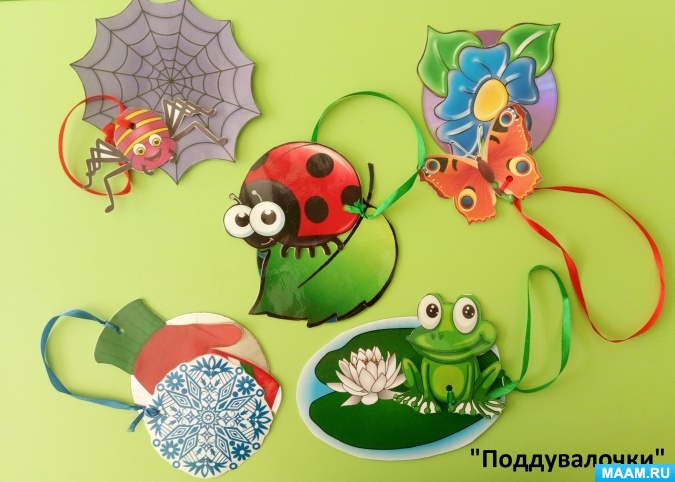 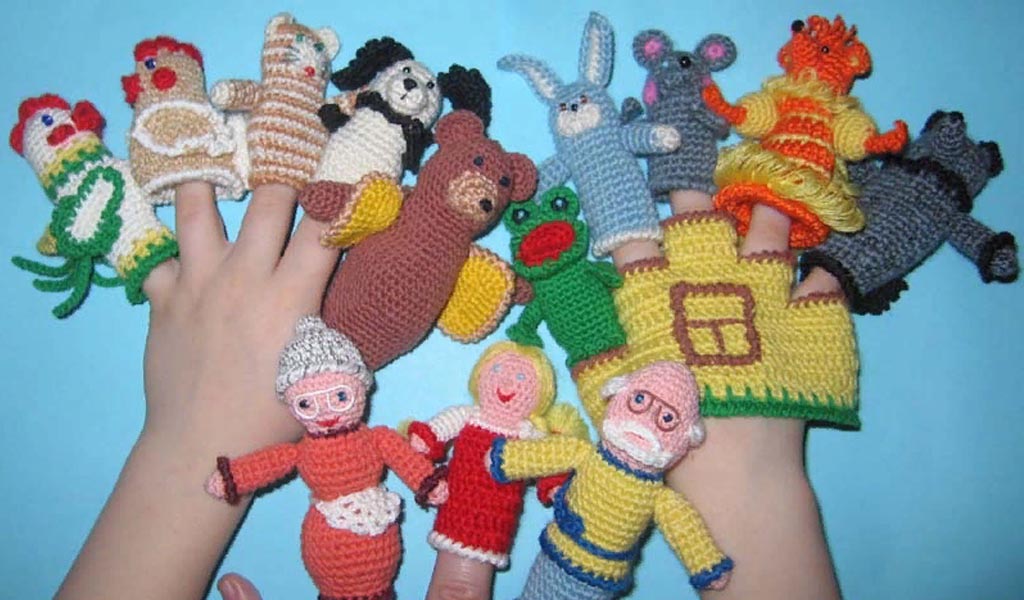 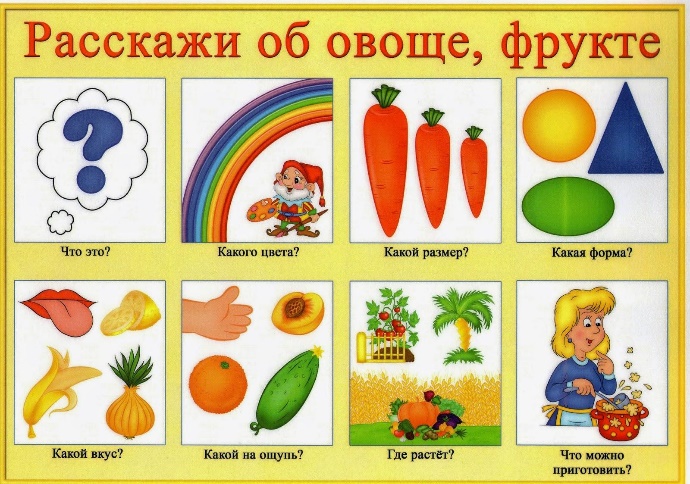 Игры на развитие мелкой моторики
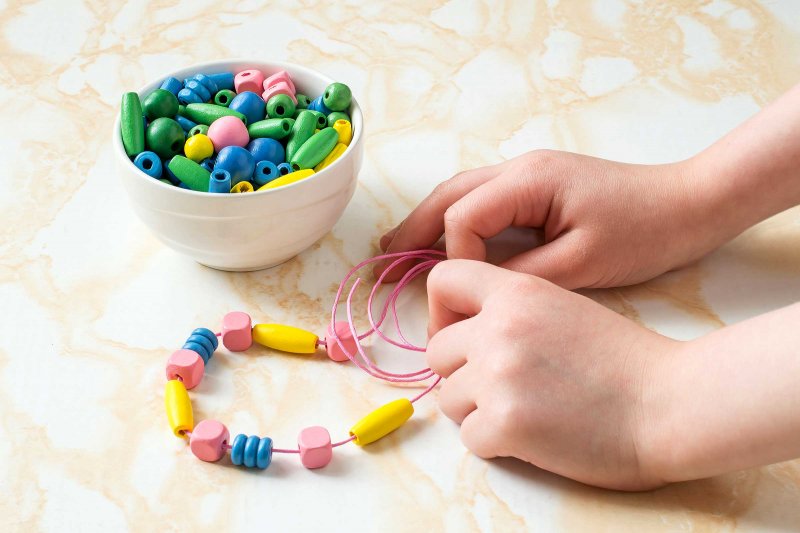 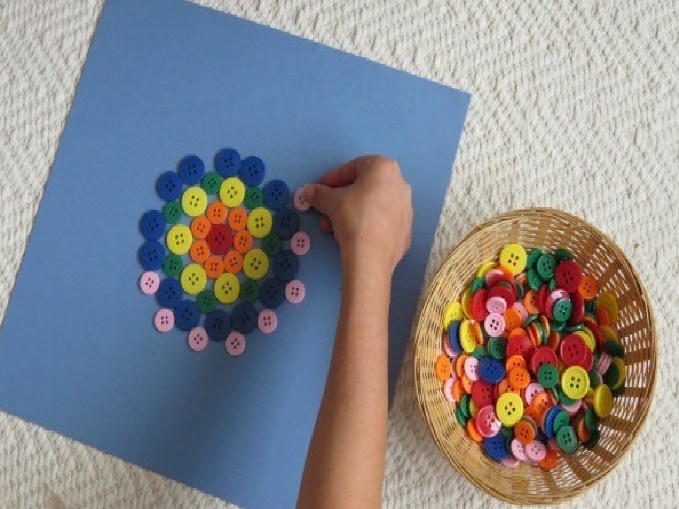 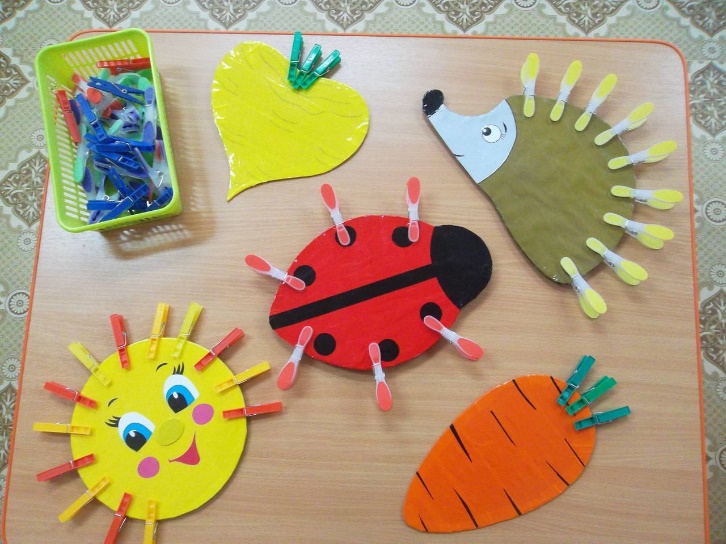 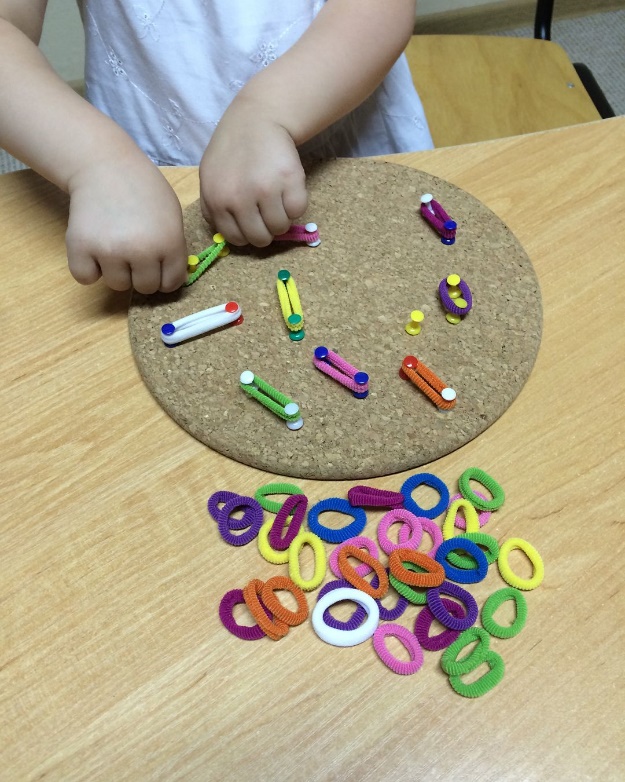 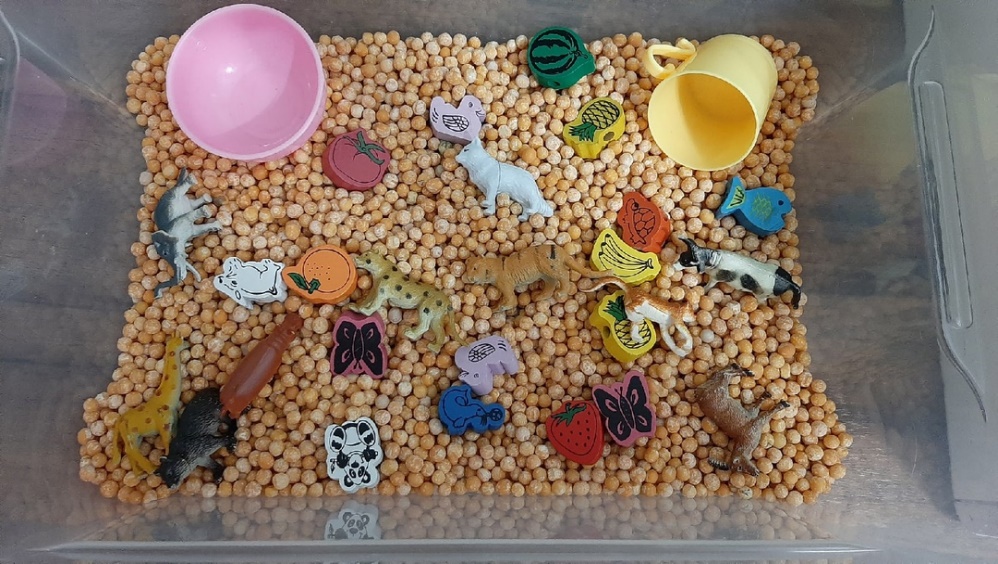 Расстройства аутистического спектра
Под расстройствами аутистического спектра (РАС) или аутизмом подразумеваются расстройства в развитии центральной нервной системы - дети с эмоциональными расстройствами, с нарушением поведения и деятельности. 

Как себя ощущает ребёнок с аутизмом?
            В целом аутизм — это нарушение в восприятии внешних стимулов, которое заставляет ребёнка обострённо реагировать на одни явления внешнего мира и почти не замечать другие, вызывает проблемы в коммуникации с другими людьми, формирует устойчивые бытовые привычки, вызывает трудности адаптации к новым условиям, мешает обучаться наравне со сверстниками.
Особенности развития
Особенности развития
РППС для детей с РАС
В коррекционном центре предполагается наличие специально подобранных материалов и оборудования: 
- достаточный ассортимент игрушек; 
- должен быть установлен и поддерживаться определенный порядок, все предметы, вещи и игрушки должны иметь строго фиксированное место
- сухие бассейны, наполненные разными наполнителями; 
- коробки с бросовым материалом (т.к. для детей данной категории характерны игры с неигровыми предметами: коробочками, шнурками, ленточками, крышечками и пр.);
- пособия по развитию мелкой моторики рук; 
- крупный, средний, мелкий конструктор; 
- игрушки-трансформеры;
- пробки, прищепки, счетные палочки; 
- разнообразные матрешки, пирамидки, вкладыши. И т. д.
РППС для детей с РАС
Создание места для релаксации: уголок (например, ширма, кресло, коврик), где ребенок мог бы уединиться, успокоиться, почувствовать себя защищенным, а через некоторое время вернуться к другим детям. Это пространство должно быть оформлено в спокойных пастельных тонах.
Ориентировочные подсказки:
Использование маленьких фотографий ребенка или привлекательного цвета для обозначения вещей, которыми он пользуется в группе (стула, стола, шкафчика, крючка для полотенца и т. д.).
Размещение на стене перед входом в группу стенда с фотографиями воспитателей и детей, посещающих группу.
Обозначение определенных помещений при помощи информационных табличек. Например, на двери раздевалки может быть повешена пиктограмма с изображением одевающегося или раздевающегося человека, на двери спальни — пиктограмма со спящим человеком, на двери туалета — ребенок, сидящий на горшке, в игровой зоне — пиктограмма с изображением ребенка, строящего башню из кубиков, и т. д.
Коррекционный уголок
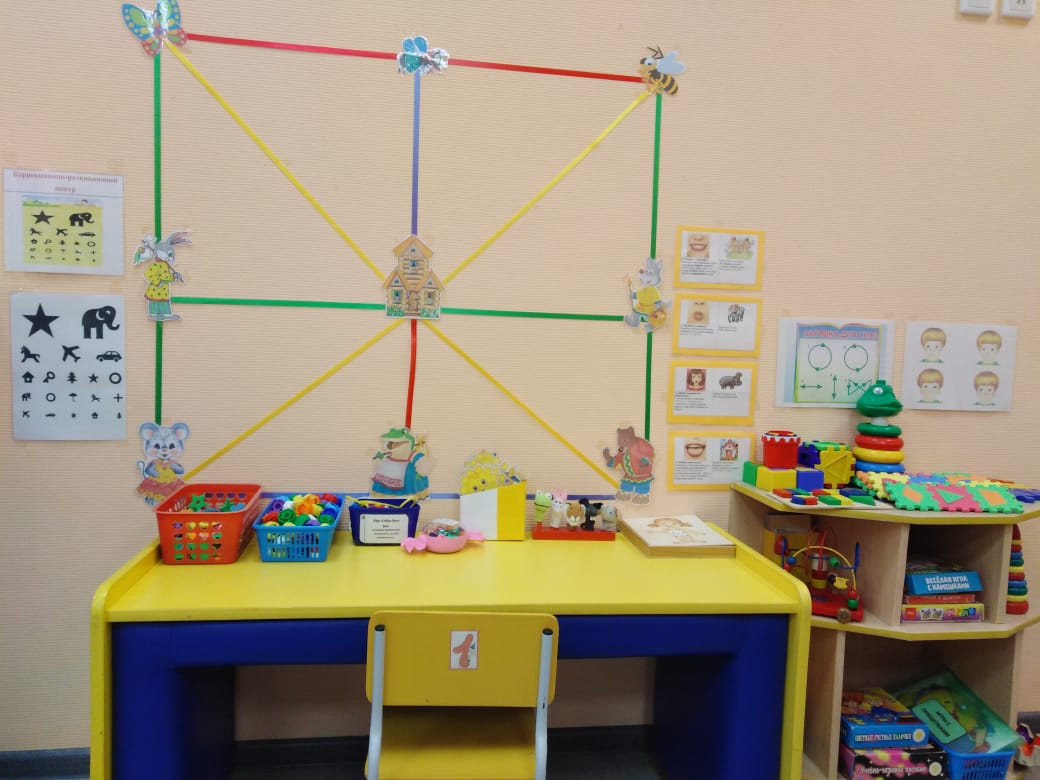 Коррекционный уголок
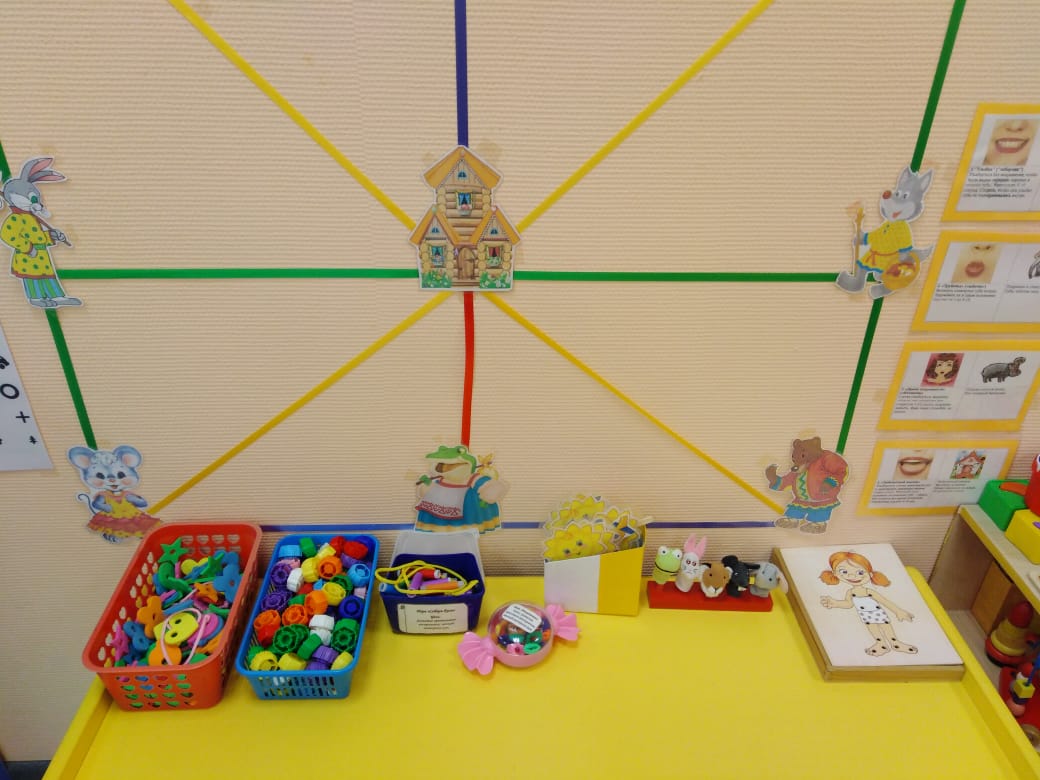 Коррекционный уголок
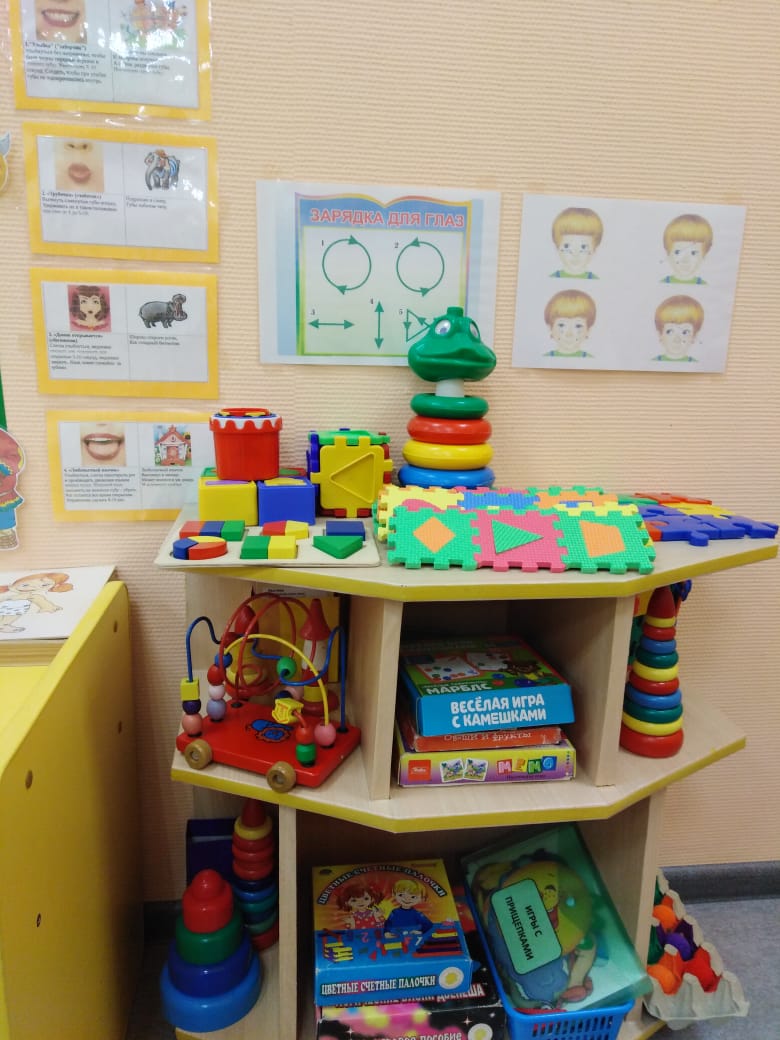 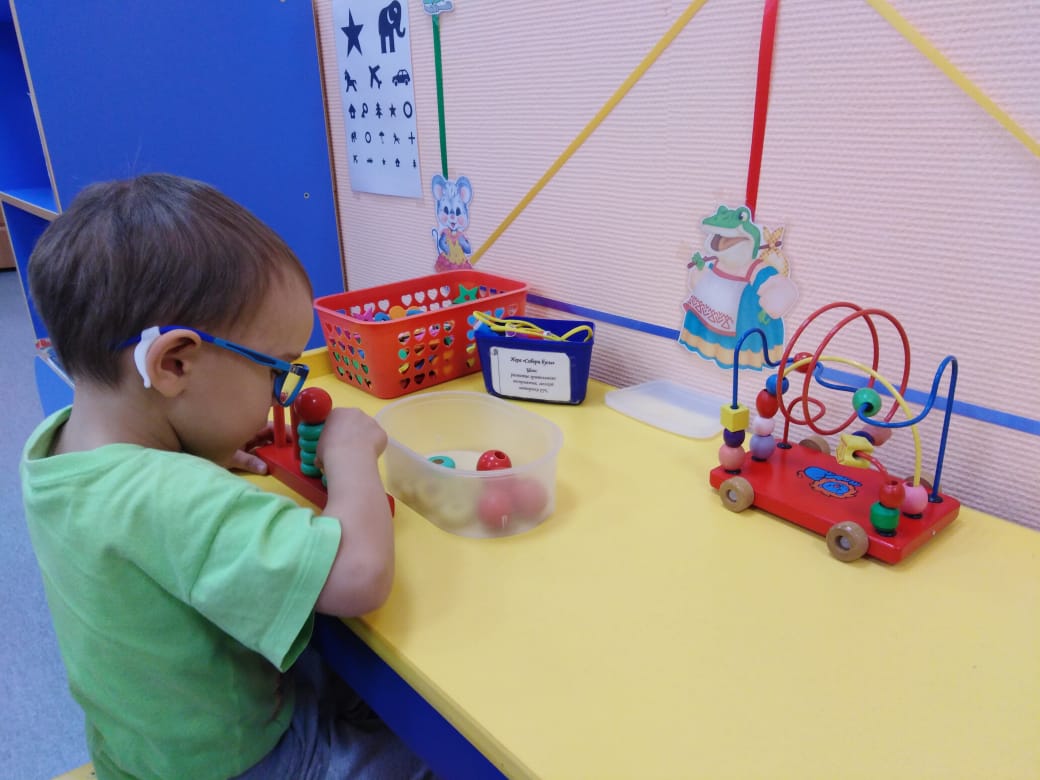 Домашнее задание
Организовать коррекционный уголок в группе для детей с ограниченными возможностями здоровья. Подготовить презентацию и  отправить руководителю ГМО на почту:  sibirceva.76gmail.com@yandex.ru
Требования к оформлению презентации:
Титульный лист (наименование организации, ФИО педагога, категория детей, возрастная группа).
Цель коррекционного уголка, допускается название уголка. 
Перечень пособий, дидактических игр с указанием коррекционных задач (фотографии обязательно) – не менее 3-4 слайдов.
Фотографии самого коррекционного уголка – не менее 2 слайдов.
??????
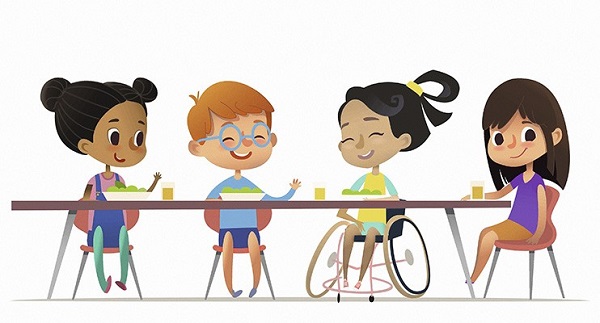